La fabrique de l’enquêteFilles-Garçons : tous pareils, tous différents ? par Louna Baudhuin, Imène Salhi et Manon Raboulavec Cris
La préparation de l’enquête
Les questions de recherche
Un thème d’enquête pré-choisi : différences et similarités entre filles et garçons au collège et au lycée
Les thèmes des modules (cf. programme), les hypothèses à tester
Le questionnaire – écriture (2-3 séances)
L’écriture et la ré-écriture des questions des modules (tests)
La mise en cohérence des modules
La programmation du questionnaire en ligne (Lime survey)
L'échantillon prévu
Objectif : 600-700 élèves (50% collégiens, 50% lycéens)
[Speaker Notes: Dire pourquoi makeba a un fort taux de participation]
La collecte des données
La publicité de l’enquête au collège et dans les lycées
Information sur les droits des enquêtés (aux parents et aux élèves)

Des modes de collecte différents
Une plus forte participation au collège
Un biais de sélection parmi les lycéens ? 

Le suivi de la collecte (taux de réponse)
Perturbations liées au Covid
[Speaker Notes: Dire pourquoi makeba a un fort taux de participation]
La préparation des données
Recodage des variables
Ex : question sur le temps de travail

Anonymisation des données
Plusieurs opérations
Regroupement / suppression de modalités 
Bruitage des données
En conformité avec le RGPD (règlement général sur la protection des données personnelles)
Stockage des données en France

Calcul des pondérations pour redresser les résultats
[Speaker Notes: Dire pourquoi makeba a un fort taux de participation]
L’analyse des données
Traitements sous Excel
Des réponses individuelles aux tableaux / graphiques agrégés
Tableaux croisés dynamiques
Multiples essais de croisement de variables
En fonction de la question de recherche
Types de graphiques
Ceux à éviter
Parler aux lecteurs…
[Speaker Notes: Dire pourquoi makeba a un fort taux de participation]
Qui sont les enquêté·es ?Enquêtons sur nos enquêté·es…  par Rose Teulat et Rona Aliuavec Julie et Roméo
Collège
Miriam Makeba
Lycée Hélène Boucher
Population enquêtée
Lycée Henri Bergson
Nombre d’élèves : 399
Nombre d’enquêtés : 330
Taux de participation : 82%
Nombre d’élèves : 1265
Nombre d’enquêtés : 340
Taux de participation : 27%
Nombre d’élèves : 687
Nombre d’enquêtés : 97
Taux de participation : 14%
Au total, 767 élèves ont participé à notre enquête sur une population totale de 2351 
Taux de participation de 33 %
[Speaker Notes: Dire pourquoi makeba a un fort taux de participation]
Des taux de participation variables qui nécessitent un redressement avant analyse statistique
Taux de participation à l’enquête selon le sexe
Structure de l’échantillon différente de la structure de la population 
ex : les filles représentent 59% de l’échantillon contre 53% dans la population
L’échantillon a été redressé pour que l’analyse statistique réalisée sur les 767 élèves enquêtés soit généralisable à l’ensemble des 2351 élèves de notre population d’étude.
Champ : élèves du collège M. Makeba et des lycées H. Boucher et H. Bergson 
Source : enquête « Filles/Garçons : tout-tes pareil-les, tou-tes différent-es ? », 2022
[Speaker Notes: Un poids a été afectée à chaque élèves enquêtées, poids plus ou moins grand selon la popualtion qu'il représente (exemple poids affecté au garçon plus élevé que le poids affectés au filles)?]
Description de la population enquêtée
Proportion de filles par établissement
Proportion d’élèves par classe
Champ : élèves du collège M. Makeba et des lycées H. Boucher et H. Bergson
Source : enquête « Filles/Garçons : tout-tes pareil-les, tou-tes différent-es ? », 2022
Champ : élèves du collège M. Makeba et des lycées H. Boucher et H. Bergson 
Source : enquête « Filles/Garçons : tout-tes pareil-les, tou-tes différent-es ? », 2022
Niveau de vie et parcours scolaire
Champ : élèves du collège M. Makeba et des lycées H. Boucher et H. Bergson 
Source : enquête « Filles/Garçons : tout-tes pareil-les, tou-tes différent-es ? », 2022
Champ : élèves du collège M. Makeba et des lycées H. Boucher et H. Bergson 
Source : enquête « Filles/Garçons : tout-tes pareil-les, tou-tes différent-es ? », 2022
Configuration familiale
Nombre de frères et sœurs des élèves
Co-résidence avec les parents
Champ : élèves du collège M. Makeba et des lycées H. Boucher et H. Bergson 
Source : enquête « Filles/Garçons : tout-tes pareil-les, tou-tes différent-es ? », 2022
Champ : élèves du collège M. Makeba et des lycées H. Boucher et H. Bergson 
Source : enquête « Filles/Garçons : tout-tes pareil-les, tou-tes différent-es ? », 2022
[Speaker Notes: Commentaires du graphiques sur le nombre de F&S : Tenir compte du fait que ce nombre inclut les demi-frères et les demi-sœurs, les quasi-frères et les quasi-sœurs…]
Traditions familiales
Champ : élèves du collège M. Makeba et des lycées H. Boucher et H. Bergson 
Source : enquête « Filles/Garçons : tout-tes pareil-les, tou-tes différent-es ? », 2022
Traditions familiales
« Ton père/ ta mère a grandi dans une famille où les traditions sont importantes »
Champ : élèves du collège M. Makeba et des lycées H. Boucher et H. Bergson 
Source : enquête « Filles/Garçons : tout-tes pareil-les, tou-tes différent-es ? », 2022
A retenir…
Un bon taux de participation moyen à l’enquête ! 

Une population composée majoritairement de lycéens, avec des profils socio-économiques relativement variés

Des populations scolaires différentes d’un établissement à l’autre en termes de niveau de vie, structure familiale et parcours scolaires

Statistiques marquantes : 
39 % ne vivent pas avec leurs deux parents
59 % ont 3 frères et sœurs ou plus
11 % ne partent pas en vacances
48 % déclarent vivre dans une famille où les traditions sont importantes
L’investissement en cours Les différences entre filles et garçons par Imène Salhi , Radja Diarra et Élise Sezeravec Géraldine et Constance
Qui pose des questions en cours ?
Les garçons déclarent poser plus souvent des questions que les filles, surtout au lycée. 
Au collège, c’est plus souvent les filles.
Qui pose des questions en cours ?
Parmi les élèves qui partent souvent en vacances, ce qui peut indiquer un niveau socioéconomique élevé, les filles et les garçons posent autant de questions, tandis que parmi les élèves qui ne partent pas souvent ou jamais en vacances, et donc possiblement en situation plus défavorisée, les garçons posent plus de questions que les filles.
Qui utilise son portable en cours ?
Les filles déclarent plus souvent utiliser leur portable en cours ( réseaux, vidéos, etc. )
Au lycée les élèves utilisent plus leur tel que les collégiens, à Bergson plus qu’à Hélène Boucher.
Qui utilise son portable en cours ?
Qui utilise son portable en cours ?
L’usage du téléphone est plus fréquente au fur et à mesure des classes, chez les filles comme chez les garçons.
Qui se fait reprendre en cours ?Les garçons se font plus reprendre en cours que les filles.
Qui se fait reprendre en cours ?Les élèves se font plus reprendre à Makeba. Les différences filles-garçons sont les mêmes entre établissements.
Qui se fait reprendre en cours ?Parmi les élèves qui partent souvent en vacances, ce qui peut indiquer un niveau socioéconomique élevé, les filles et les garçons se font autant reprendre, tandis que parmi les élèves qui partent rarement ou jamais en vacances, et donc possiblement en situation plus défavorisée, les garçons se font plus reprendre que les filles.
Qu’est-ce que cela nous apprend sur l’attitude en cours ?
Les garçons sont plus interactifs en cours que les filles, qu’il s’agisse de se faire reprendre ou de participer.
Cela semble cependant varier selon le milieu social.
Et en fonction de la classe et de l’établissement 
Au collège, les filles posent plus de question, c’est l’inverse au lycée.
Au collège, les élèves, filles comme garçons, se font plus reprendre.
L’usage du téléphone augmente au fur et à mesure des classes, chez les filles et les garçons.
Questionnements
« Ils mentent » ? problème dans la déclaration ?
Limite de la question sur le portable : interdit au collège
Des différences d’attitude selon les matières ?
Question du milieu social à creuser
Question du cumul de ces comportements
Usage des réseaux sociauxLes différences entre filles et garçons par Aminata Cisse et Gaoussou Toureavec Léa et Bénédicte
Nos questions
Es-tu... [GENRE] 
Combien de frère(s) as-tu ?[FRERE]
Combien de sœur(s) as-tu ?	[SOEUR]
En dehors des cours, quel genre d'activité(s) fais-tu régulièrement ? [LOISIR]
En quelle classe es-tu ? [CLASSE]
En moyenne, les jours de semaine, combien de temps par jour utilises-tu les réseaux sociaux ? [RESEAUXSOCIAUX]
On a enlevé les 103 répondants qui déclarent « Je ne les utilise pas » 
Champs : Répondants déclarant avoir un usage des réseaux sociaux
Quel est ton usage le plus fréquent des réseaux sociaux ? [USAGES]
Aimerais-tu...	[TEMPSRS]	
Passer plus de temps | moins de temps sur les réseaux sociaux ? | Ne rien changer à ton utilisation ?
8 questions/36 
664 réponses /767 (effectifs pondérés)
[Speaker Notes: Nombre de frères&sœurs
Utilisation de 8 questions/36 et 7 variables]
Usage des réseaux sociaux
 9 répondants sur 10, déclarent utiliser les RS majoritairement pour se divertir ou pour communiquer 
 Près de deux fois plus de filles que de garçons déclarent utiliser les réseaux sociaux pour se divertir ou pour communiquer ou poster du contenu
[Speaker Notes: Pondération : ne change pas]
Effet classe / Age ?
En quelle classe es-tu ?
 Les élèves au lycée sont moins nombreux à déclarer passer plus de 3h sur les RS
 Les filles passent toujours plus de temps sur les RS par rapport aux garçons quelque soit la classe
Volonté de changement ?
Aimerais-tu...
 Les filles souhaitent plus passer moins de temps sur les RS que les garçons
Pour Conclure  – Usage des réseaux sociaux :  Différence Filles/garçons ?
Usage différent des Réseaux Sociaux
Près de deux fois plus de filles que de garçons déclarent utiliser les réseaux sociaux pour se divertir ou pour communiquer ou poster du contenu ou s’informer, travailler
 
Effet classe / Age ?
Les filles passent toujours plus de temps sur les RS par rapport aux garçons quelque soit la classe

Influence de la fratrie 
Le fait d’avoir plus de frères&sœurs ne semble pas influer sur le temps passé sur les réseaux sociaux. Il n’y a pas de différence sur le genre sauf pour ceux qui ont 3 frères et sœurs

Pratique de loisirs
Faire de la musique | du sport | Regarder la télé ou des vidéos | Jouer aux jeux vidéo et autres loisirs liés à l'ordinateur |Lire (BD, mangas, romans, revues...) |Sortir (spectacles, musées, cinéma, etc.)
pas de différence avec ceux qui pratiquent des loisirs
Oui
Oui
Non
Non
[Speaker Notes: Création d’une variable]
Le contrôle parentalLes différences entre filles et garçonspar  Louna Baudhuin et Jade Larbesavec Valentine et Paul
Introduction
Nous avons travaillé sur la question du contrôle parental. Plus précisément nous avons travaillé sur la question du contrôle exercé par les parents sur les sorties, toujours en mettant l’accent sur les différences genrées 
Pour cela nous avons posé trois questions
Nous avons croisé les résultats de chacune de ces questions avec trois variables à chaque fois : le genre, l’âge (classe scolaire) et le milieu social d’origine (nombre de départs en vacances par an).
I) En général, lorsque tu sors le samedi, à quelle heure dois-tu être rentré·e ?
Avant le dîner
Avant la tombée de la nuit
Avant le dernier métro/bus
Pas d’heure limite de sortie
Je n'ai pas le droit de sortir
Sans réponse
Les horaires limites de sorties – vue d’ensemble
Les garçons sont globalement autorisés à sortir plus tard que les filles.
Les horaires de sortie selon l’âge
Plus les répondant·e·s sont âgé·e·s plus ils et elles ont le droit de rentrer tard
Les horaires de sortie et l’origine sociale
L’effet de l’origine sociale n’est pas linéaire : celles et ceux qui partent en vacances une foispar an ont le moins de liberté
II) Est-ce que tes parents (ou tuteurs / tutrices) t’autorisent à t’habiller comme tu le souhaites lorsque tu sors avec tes ami·e·s ?
Oui
Non 
Sans réponse
Sorties et habillement – vue d’ensemble
Il y a là une dimension fortement genrée : parmi les répondant·e·s ayant dit ne pas avoir le droit de s’habiller comme ils le souhaitent lorsqu’ils ou elles sortent, une très grande majorité sont des filles
Sorties et habillement – l’impact de l’âge
C’est notamment un effet qui s’atténue avec l’âge chez les garçons alors qu’il persiste du côté des filles.
Sorties et habillement – l’impact de l’origine sociale
On retrouve plus ou moins ici les mêmes logiques que sur les horaires de sorties
III) Es-tu autorisé·e à aller dormir chez des ami·e·s ?
Non, je n’ai pas le droit de dormir ailleurs
Seulement si c'est une personne du même genre que moi
Seulement si mes parents (ou tuteurs/tutrices) la ou le connaissent
Oui, quelle que soit la personne chez qui je vais dormir
Sans réponse
Autorisation de dormir chez des ami·e·s
Les garçons et les filles sont autant autorisé·e·s à dormir chez des ami·e·s. En revanche les parents des filles sont plus attentifs au genre de l’ami·e chez lequel/laquelle leur enfant va dormir
Autorisation de dormir chez des ami·e·s – l’impact de l’âge
Là encore les inégalités s’atténuent un peu avec l’âge mais l’effet du genre persiste
Autorisation de dormir chez des ami·e·s – l’impact de l’origine sociale
Du côté des garçons il existe un gradient social : plus ils viennent d’une famille aisée plus ils ont de libertés. Chez les filles cet effet est moins marqué.
Conclusion
Globalement on constate qu’en ce qui concerne les sorties, quelle que soit la variable considérée, le contrôle parental s’exerce plus fortement auprès des filles que des garçons. 
Cela reste vrai à tout âge
L’impact de l’origine sociale ne semble pas linéaire : si les plus aisé·e·s semblent être celles et ceux qui ont le plus de libertés, ce ne sont pas nécessairement les jeunes issu·e·s des milieux moins dotés qui ont le plus restrictions.
Ceci semble particulièrement vrai pour les filles
Pour aller plus loin il pourrait être intéressant :
De regarder l’effet d’autres variables : par exemple le fait d’avoir fait toute sa scolarité en France
Aussi nous avons remarqué que les questions de notre module ont généré plus de non-réponse que celles des autres modules, pourquoi ?
Comment occupe t-on notre Temps libre ?Les différences entre filles et garçonspar Desslyne Shako et Manon Raboulavec Elizabeth et Nancy
Objectifs
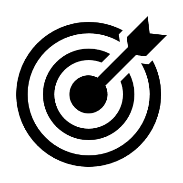 Est-ce que les garçons et les filles utilisent de la même façon leur temps extra scolaire en fonction de leur niveau scolaire ?
Plan
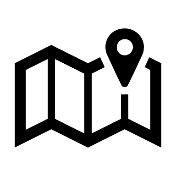 Présentation des questions

Méthode d’analyse

Présentation des résultats

Conclusion
Données
30 questions / 767 repondants
36 questions 
767 répondants
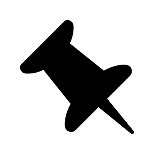 3 questions  :
Est-ce que tu pratiques des activités extra-scolaires encadrées (avec un·e professeur·e ou un·e animat·eur·rice) ?
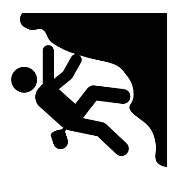 En moyenne, en dehors des cours, combien de temps étudies-tu par semaine (week-end inclus) ? (devoirs, révisions, travail personnel...)
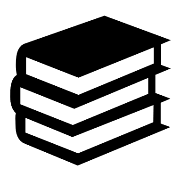 En dehors des cours, quel genre d'activité(s) fais-tu régulièrement ? 
	question à choix multiples
	8 activités possibles
Méthode d’analyse
Rapport entre genre et pratique de l’activité

 Impact du niveau scolaire (lycée et collège)

 Analyse du temps d’études hebdomadaire hors temps scolaire
Pratique d’activité extra-scolaire encadrée
Avoir une activité de loisirs encadrée pour les garçons et les filles
47 % pratiquent une activité encadrée
Activité encadrée
Proportion (%)
Champs : 713 enquêtes ayant déclaré pratiquer (ou non) une activité encadrée
Effectif pondéré
Pratique d’activité extra-scolaire encadrée : par établissement
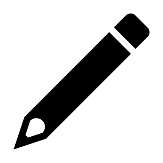 Activité encadrée
Proportion (%)
Champs : 713 enquêtes ayant déclaré pratiquer (ou non) une activité encadrée
Effectif pondéré
Filles et garçons
Collège …
Champs : 713 enquêtes ayant déclaré pratiquer (ou non) une activité encadrée
Effectif pondéré
…ou lycée
[Speaker Notes: La pratique d’une activité encadrée, les différences se creusent au lycée . Plus de pratique pour les garçons que les filles.]
Répartition du temps réservé aux travail scolaire lorsqu’on le pratique (en h/semaine)
Champs : 693 élèves ayant répondu plus de 0
Devoirs, révisions…
Conclusion
Est-ce que les garçons et les filles utilisent de la même façon leur temps extra scolaire en fonction de leur niveau scolaire ?
Non, il y a certaines différences. MAIS elles ne sont pas si flagrantes / impactantes
Perspective
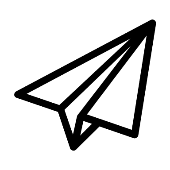 Types d’activités pratiqués  : réponses multiples 
promenade :38% de filles vs 35% de l’ensemble des répondants
Lire  47% des filles vs 44 % ensemble
Temps  réservé aux travail scolaire  :  reformuler la question  ?
Refaire l’enquête pour valider la répartition garçon /fille (l’égalité sur la pratique extrascolaire)
Interroger plus de collégiens et de collèges : 
Pour comparer
Pour avoir plus de diversité (1 seul collège ici)
La participation aux tâches ménagèresLes différences entre filles et garçons par Aya Arezzouki et Aïssata Toureavec Giulia
Pourquoi a-t-on choisi ce thème ?
Inégale répartition des tâches dans la population. 

Les filles et les garçons sont-ils éduqués de la même façon ?
Les parents font-ils des différences entre filles et garçons ? 
Quel est l’avis des jeunes ?

3 questions
À quelle fréquence t’occupes-tu de la vaisselle ?
Penses-tu que les filles et les garçons participent autant aux tâches ménagères ?
Penses-tu que les filles et les garçons sont éduqués de la même façon à la maison ?
[Speaker Notes: AISSATA]
Fréquence vaisselle
« À quelle fréquence t’occupes-tu de la vaisselle (à la main ou remplir ou vider le lave-vaisselle) ? »

Rarement (Recodé de « Jamais » ou « Rarement »)
Souvent (Recodé de « Fréquemment » ou « Tous les jours »)
[Speaker Notes: AISSATA: Lire la question et les réponses possibles
Parler de la recodification 
Pour rendre les résultats plus faciles à interpréter, nous avons décidé de regrouper les 4 modalités possibles en 2, donc 
Jamais et rarement ont été recodifié en rarement
Et Fréquemment et tous les jours en Souvent]
Fréquence vaisselle
73%
56%
[Speaker Notes: AISSATA: ici on présente la différence par genre de la fréquence avec laquelle on s’occupe de la vaisselle

Les filles déclarent bcp plus fréquemment qu’elles font souvent la vaisselle : 
3 filles sur 4 (73%)
Contre un peu plus d’un garçon sur 2 (56%)]
Fréquence vaisselle, selon la taille de la fratrie
[Speaker Notes: AISSATA

Chez les filles, plus la fratrie est grande, plus les filles font souvent la vaisselle
Chez les garçons, c’est le contraire : quand un garçon a au moins 1 frère ou 1 sœur, il fait moins souvent la vaisselle que lorsqu’il est fils unique 
>>> les garçons partagent le travail, tandis qu’il s’accumule chez les filles]
Fréquence vaisselle, selon la migration des élèves
73%
71%
66%
55%
[Speaker Notes: AISSATA]
Participation aux tâches ménagères (opinion)
« En général, en France et pas seulement chez toi, est-ce que tu penses que les filles et les garçons participent autant aux tâches ménagères ? »

Oui, ils/elles participent autant
Non, les filles font plus
Non, les garçons font plus
Je ne sais pas
Attention ! 

Question générale
Pas seulement sur les tâches ménagères
[Speaker Notes: AYA 
Donc on commence avec une question générales sur les opinions à ce regard 

Lire la question et les réponses possibles]
Participation aux tâches ménagères
39%
19%
[Speaker Notes: AYA: ici on présente la différence par genre de la participation aux taches ménagères
1) les garçons pensent plus que les filles que les deux participent autant
2) Les filles pensent plus que les garçons qu’elles « font » (participent aux taches m.) plus
3) Que parmi les garçon, il y a une toute petite partie qui pense que les garçons « font » plus]
Différences d’éducation
« En général, en France et pas seulement chez toi, est-ce que tu penses que les filles et les garçons sont éduqués de la même façon à la maison ? »

Oui
Non
Je ne sais pas
[Speaker Notes: AYA]
Différences d’éducation entre filles et garçons
59%
74%
[Speaker Notes: AYA]
Différences d’éducation, selon la situation des parents
[Speaker Notes: AYA]
Conclusion
Entre filles et garçons, un décalage dans les représentations
Les garçons font moins souvent la vaisselle…
Mais pensent plus souvent que la répartition des tâches est équitable
Prolongement : et les autres types de tâches ménagères ?

Une résultat contre les idées reçues : 
Les garçons scolarisés à l’étranger participent davantage à la vaisselle
Prolongement : analyser les questions d’opinion
[Speaker Notes: AISSATA]
Compléments
Participation aux tâches ménagères
Différences entre établissements
[Speaker Notes: AYA: dans cette diapos on analyse la participation aux taches ménagères, en ajoutant les différences par établissement scolaire, toujours en fonction du genre.
Au collège MM (seulement collège, donc plus jeunes), chez les filles ET les garçons (mais particulièrement parmi les garçons) on remarque une fréquence plus haute des gens qui pensent que les filles et les garçons participent autant
Contrairement aux autres établissements où la majorité des filles ET des garçons pense que les filles font plus
Au MM on voit aussi qu’une partie plus important (malgré très faible) des garçons et des filles considère que les garçons font plus]
Fréquence vaisselle
Selon la taille de la fratrie
Selon la présence des sœurs
[Speaker Notes: AISSATA

1)
Chez les filles, plus la fratrie est grande, plus les filles font souvent la vaisselle
Chez les garçons, c’est le contraire : quand un garçon a au moins 1 frère ou 1 sœur, il fait moins souvent la vaisselle que lorsqu’il est fils unique 
>>> les garçons partagent le travail, tandis qu’il s’accumule chez les filles

2) Pas de report sur]